मुंशी लाल आर्य महाविद्यालय, कसबा, पूर्णियाँ। 
हिन्दी विभाग 
(तुलसीदास का जीवन परिचय)
( जुलाई  2020)

                                        हरेन्द्र कुमार
                                      असिस्टेंट प्रोफेसर 
                                       हिंदी विभाग
                                                एम.एल. आर्य कॉलेज, कसबा, पूर्णियाँ।
                                             ईमेल-hkumarbhu@gmail.com
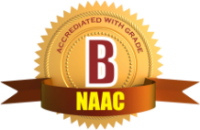 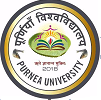 दिनांक- 27-07-2020


मातु समीप कहत सकु चाही।
बोले समउ समुझि मन माही॥
राजकुमार सिखावनु सुन। 
आन भाती जिय जिन कछु गुनII
आपन मोर नीक जौं चहहु।
 बचनु हमार मानि गृह रहहु॥
आयसु मोर सासु सेवकाई। 
सब विधि भामिन भवन भलाईII
व्याख्या- तुलसीदास से कहते है भगवान श्रीराम चौदह वर्ष के वनवास के वनगमन की तैयारी करते है, माता सीता उनके साथ वन जाने का अनुरोध करती है माता के सामने सीताजी से कुछ कहने में सकुचाते हैं। पर मन में यह समझकर कि यह समय ऐसा ही है, वे बोले- हे राजकुमारी! मेरी सिखावन सुनो। मन में कुछ दूसरी तरह न समझ लेना I
	जो अपना और मेरा भला चाहती हो, तो मेरा वचन मानकर घर रहो। हे भामिनी मेरी आज्ञा का पालन होगा, सास की सेवा कीजिये I घर रहने में प्रकार से भलाई है I
धन्यवाद्